Клуб по интересам «Азбука безопасности» ОБЖ
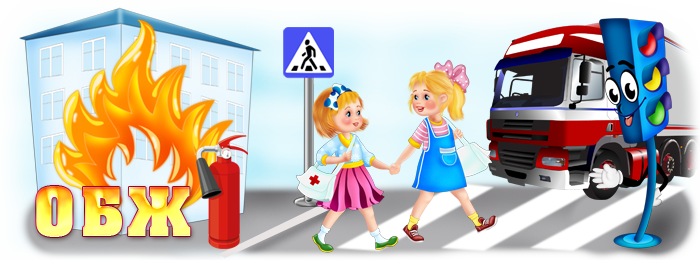 Отчет о проделанной работе.                                Воспитатель: Лесникова С.В
Задачи:
Обучение правилам безопасности и привитие навыков правильных действий в природе, быту, на дороге.
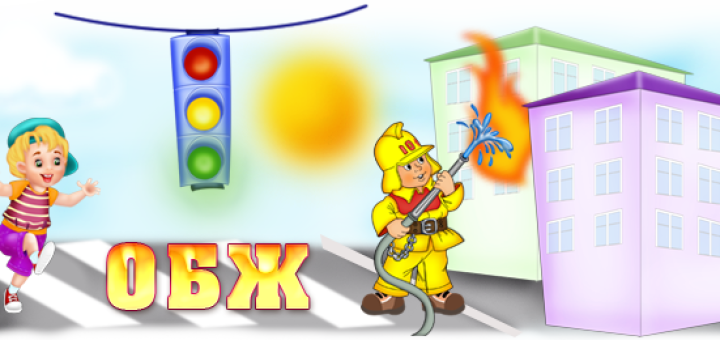 Цели:
Формирование представлений об опасных для человека и окружающего мира природы ситуациях и способах поведения в них;
Приобщение к правилам безопасного для человека и окружающего мира природы поведения;
Передача детям знаний о правилах безопасности дорожного движения в качестве пешехода и пассажира транспортного средства;
Формирование осторожного и осмотрительного отношения к потенциально опасным для человека и окружающего мира природы ситуациям.
Актуальность:
Взрослые заботятся о детях, любят, оберегают их, хотят, чтобы они выросли здоровыми, но к сожалению, возникают ситуации, когда ребенок остается один на один с опасностью. Одной из главных задач в системе дошкольного воспитания, является задача – сохранение и укрепление здоровья детей, а это невозможно, если ребенок не научится и не сможет распознать негативные и добрые намерения окружающих. Поэтому, работа по воспитанию у детей основ безопасности жизнедеятельности является особенно актуальной.
Мною были организованны следующие беседы, занятие.
Беседа «О чем расскажет пожарная машина»
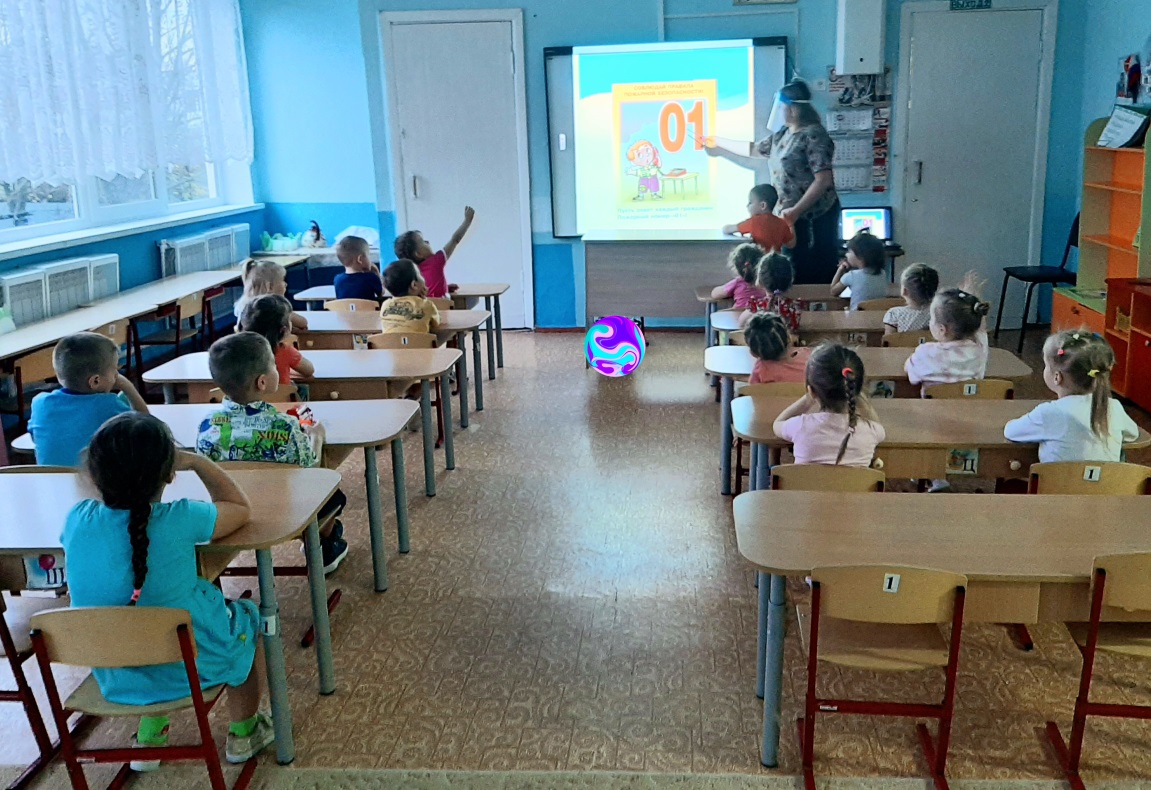 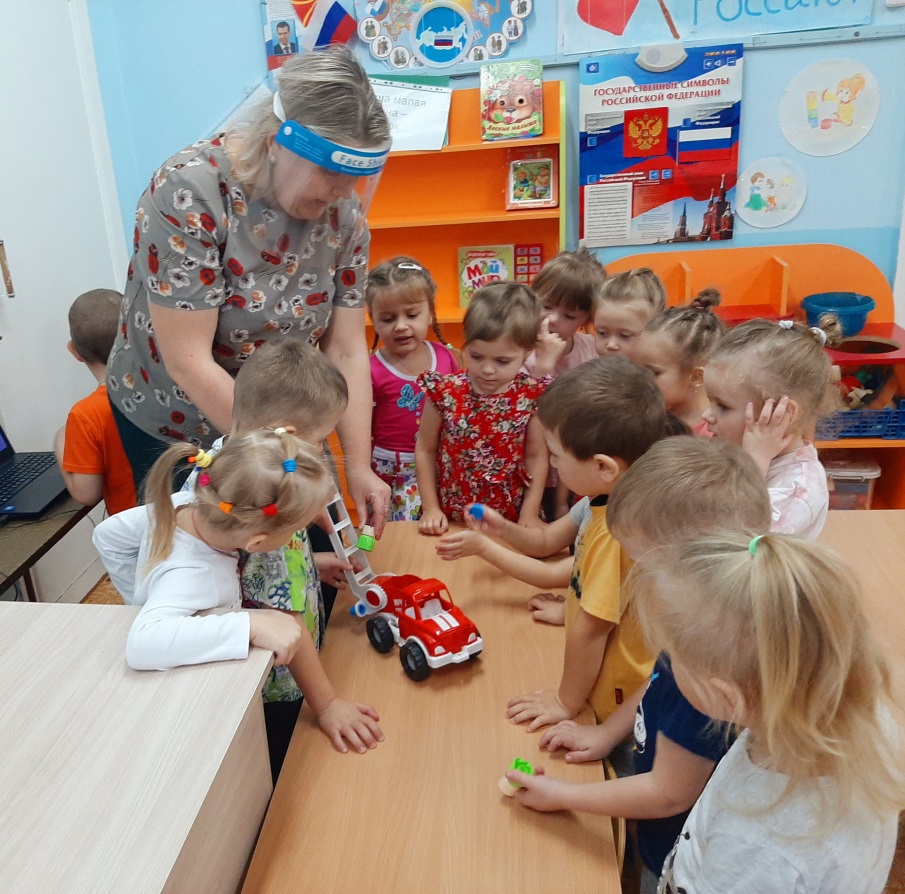 Аппликация. «Что пригодится при пожаре»
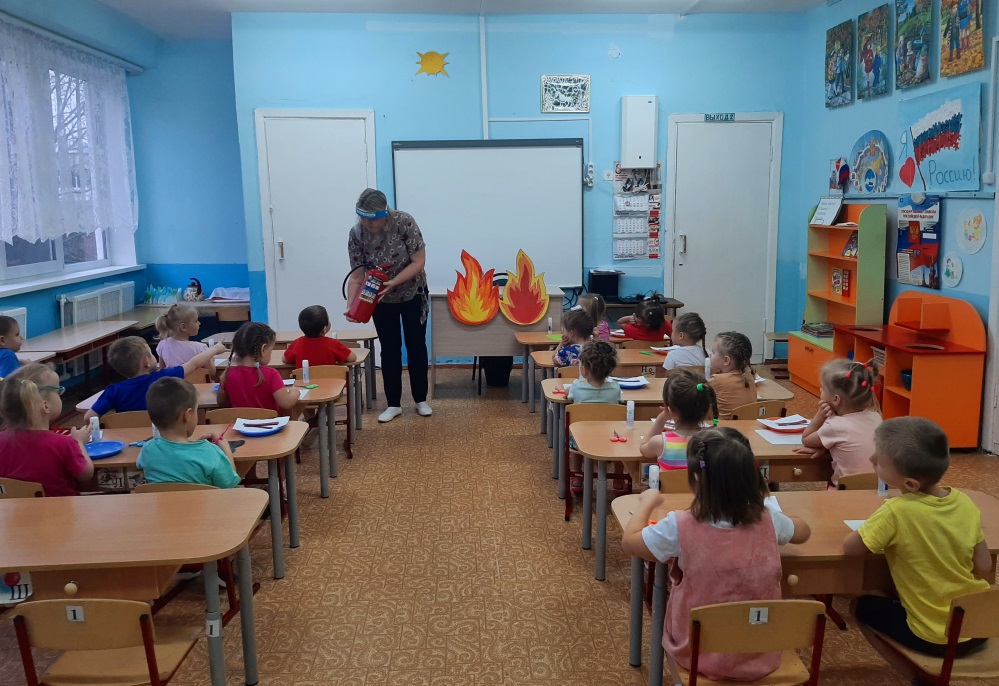 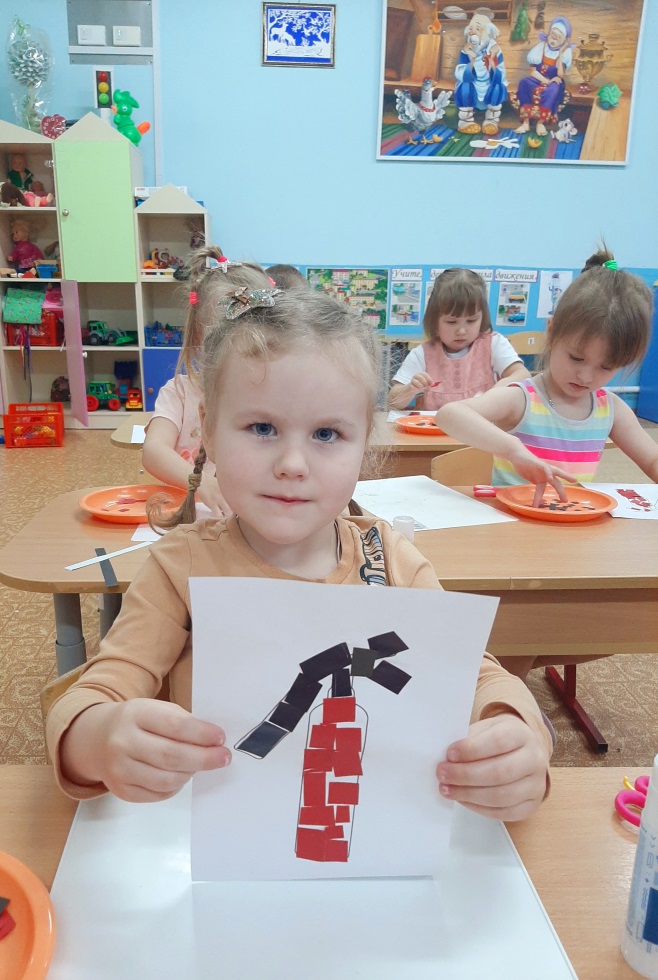 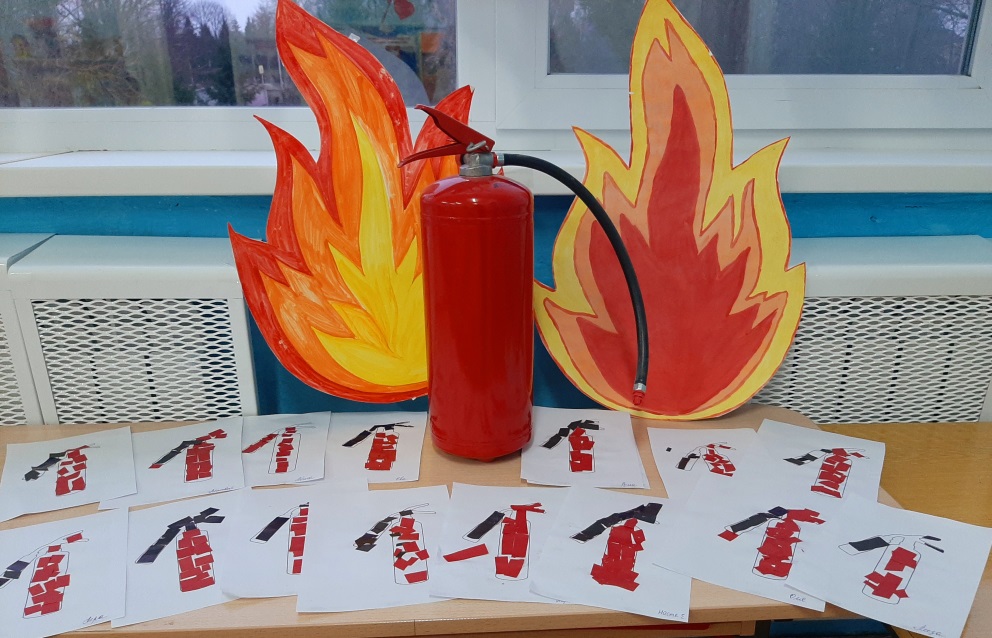 Рассматривание иллюстраций, беседа. «Таблетки – не конфетки!»
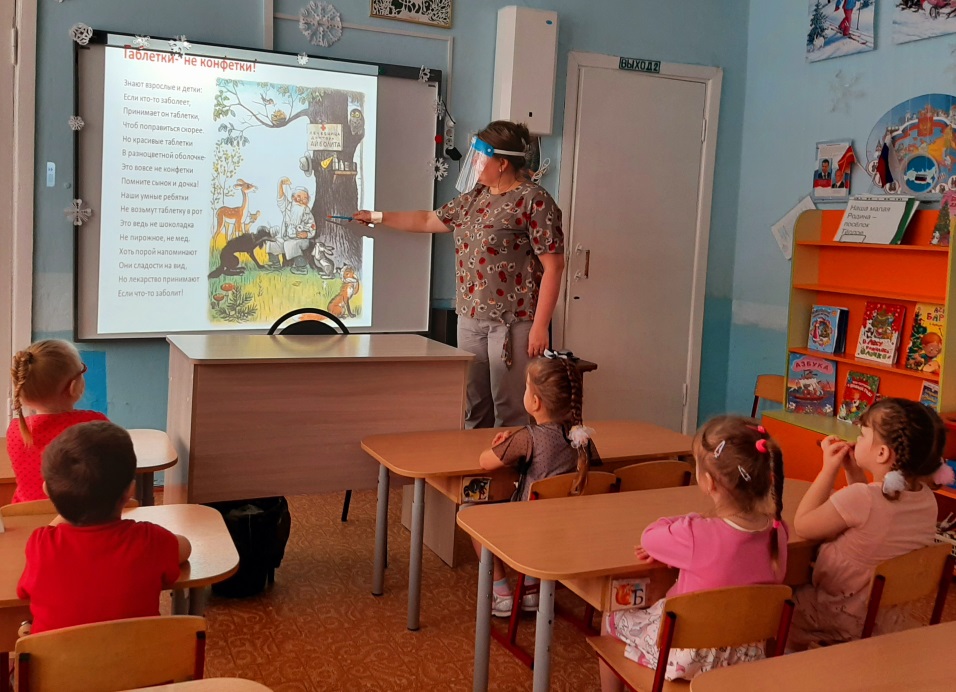 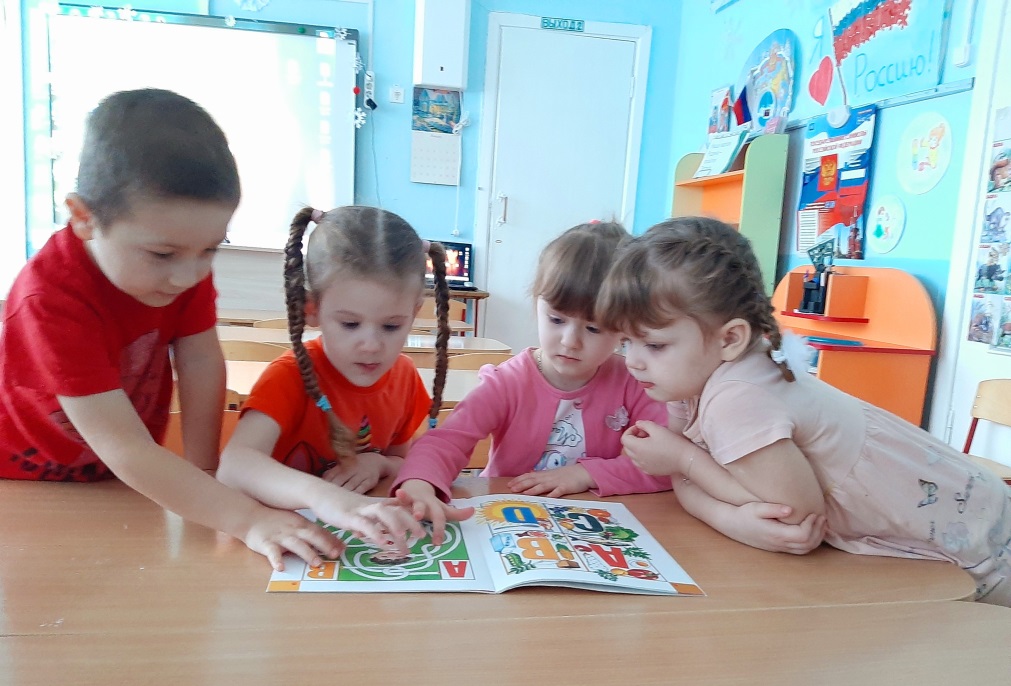 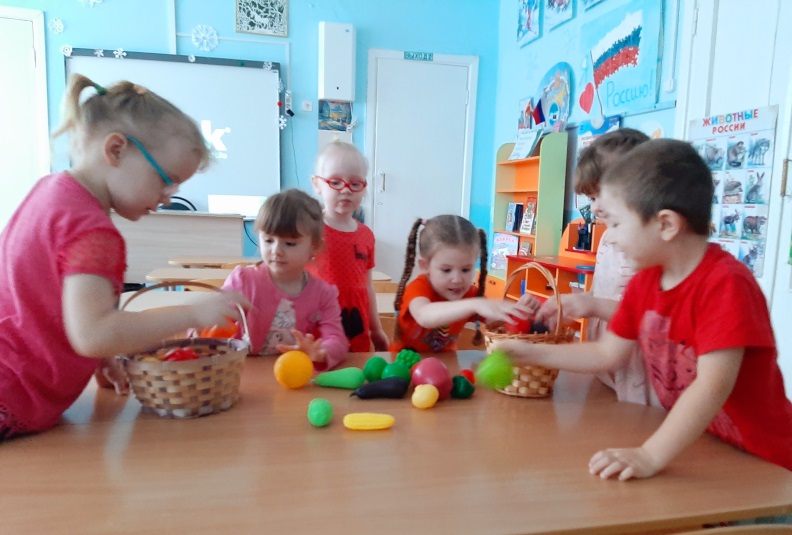 Беседа с детьми«Фликер-надёжный друг пешехода»
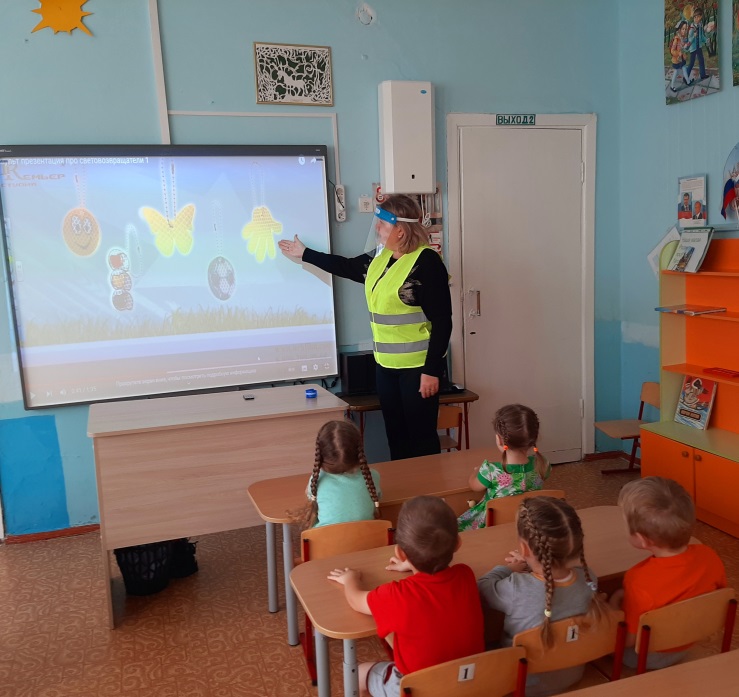 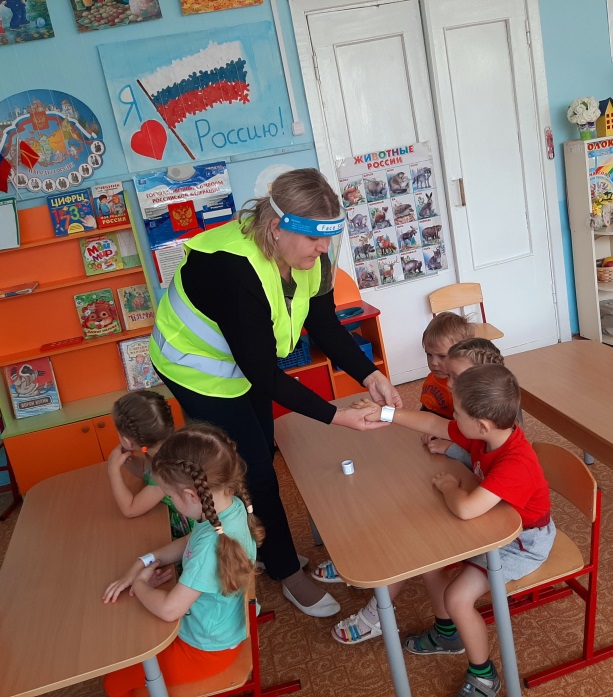 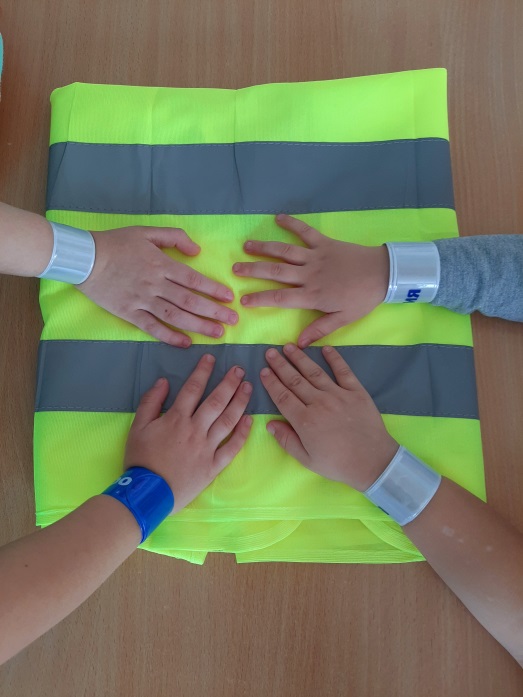 Знакомимся  с пешеходным переходом.
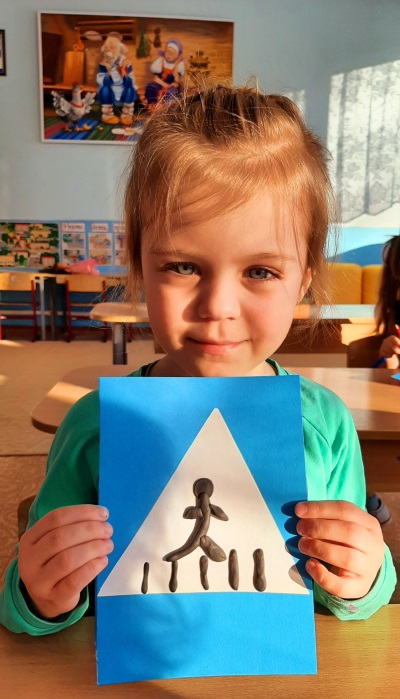 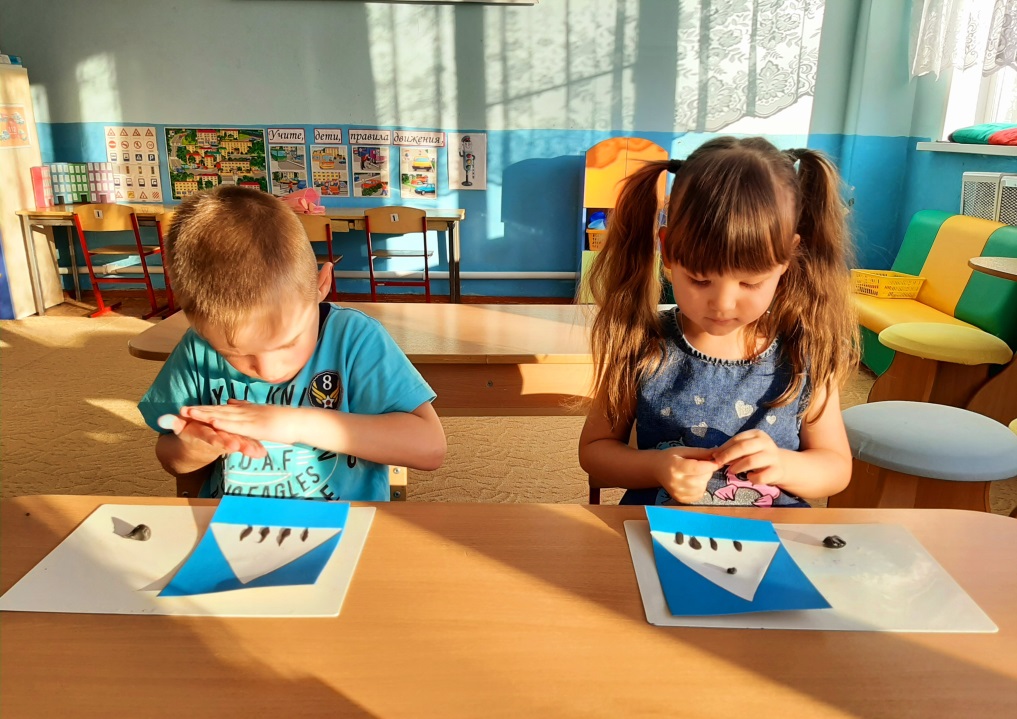 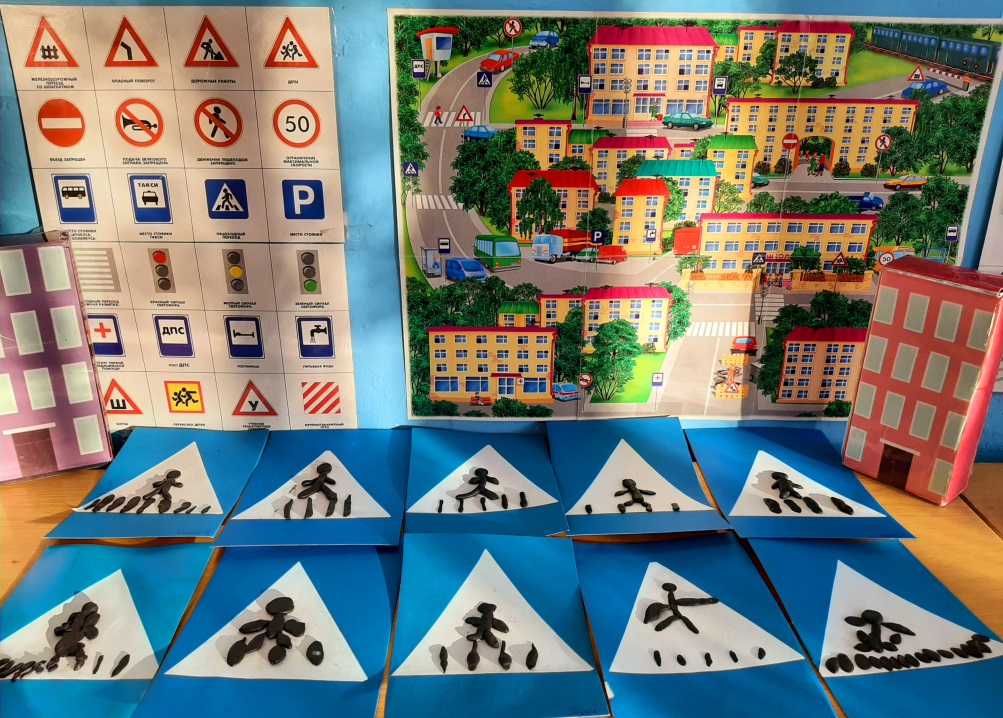 Аппликация. «Дорожный знак «Пешеходный переход»
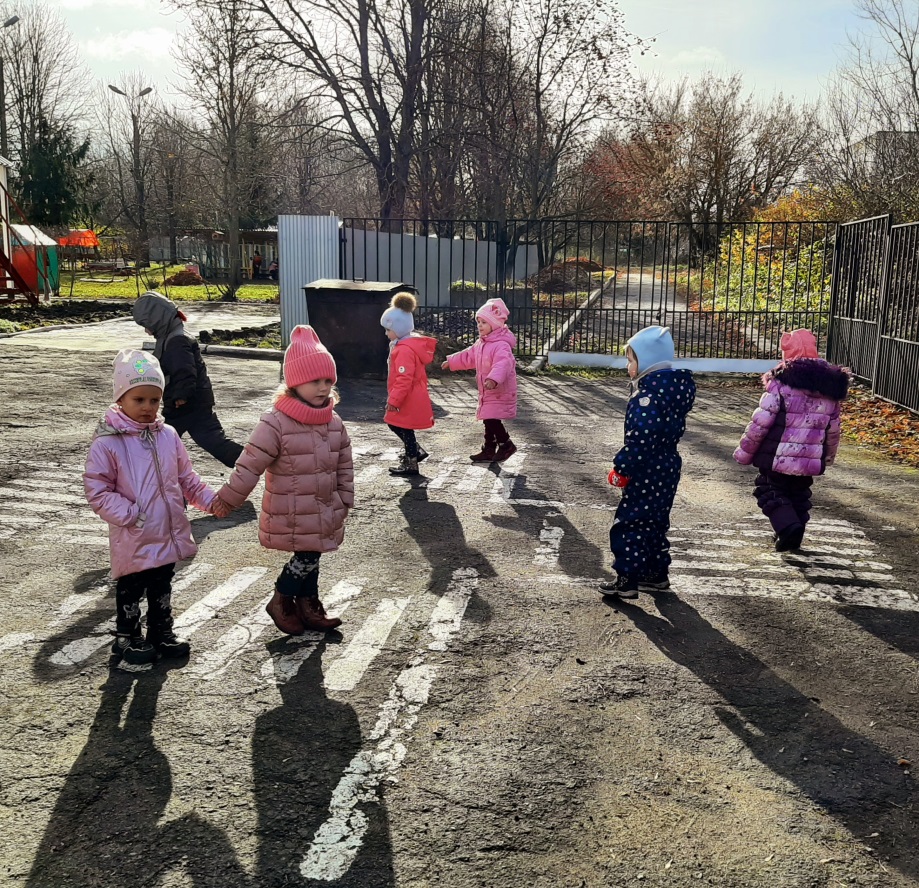 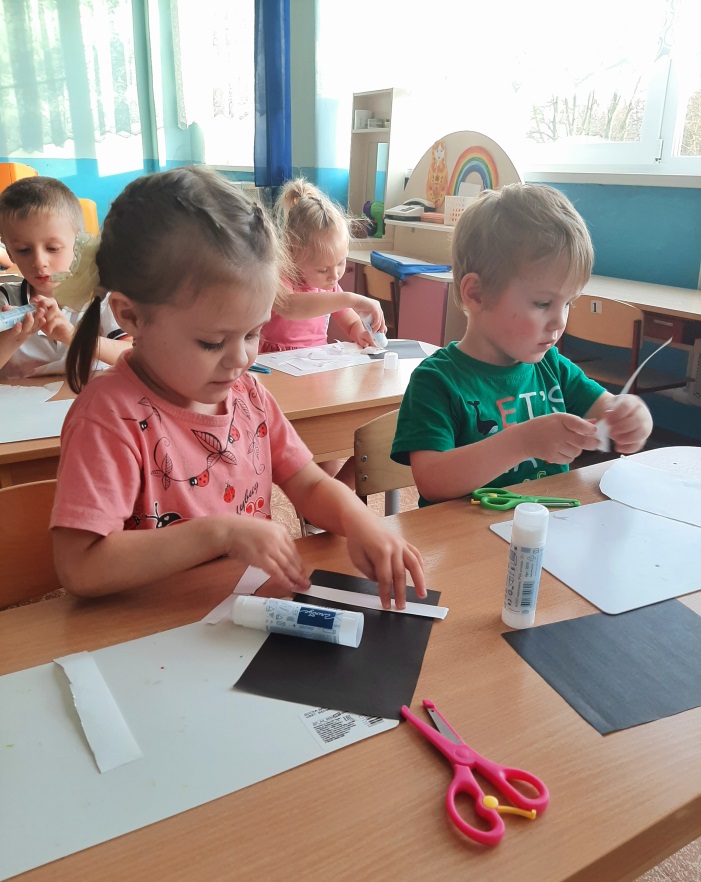 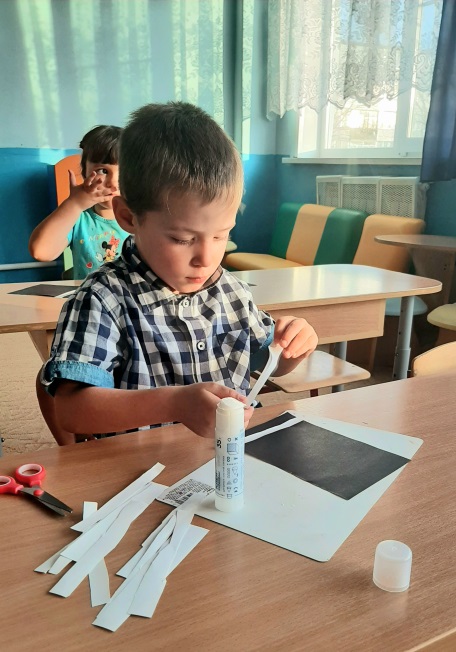 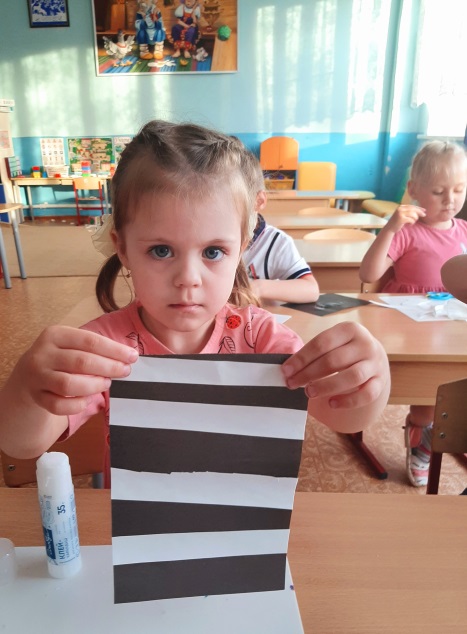 Беседа с детьми. «Один дома».
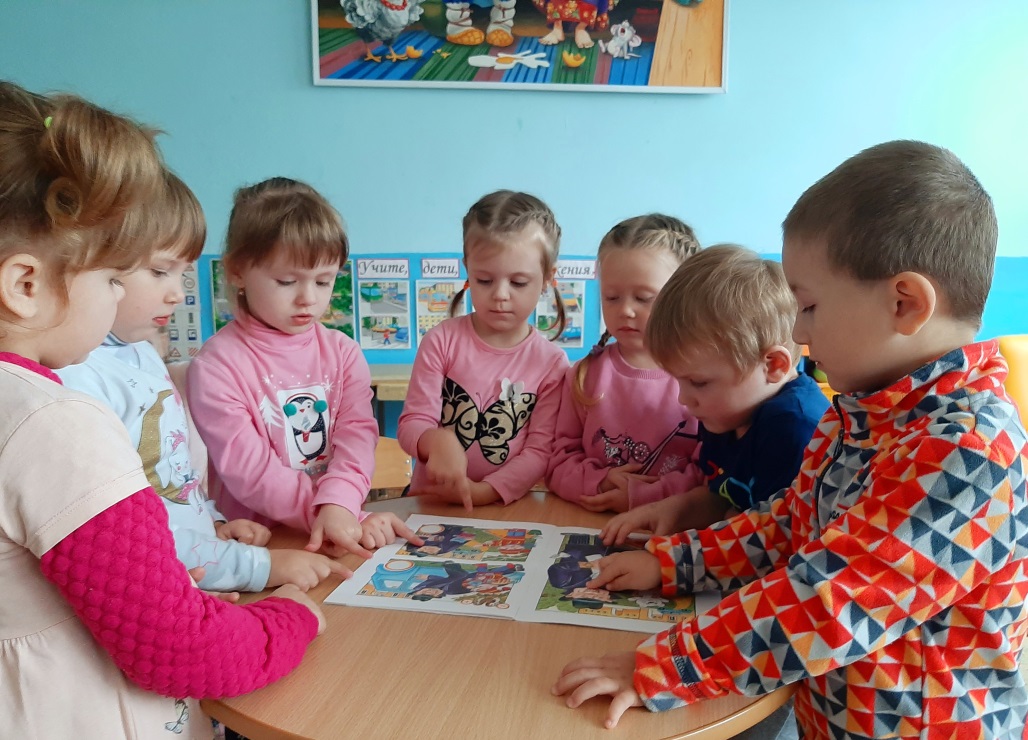 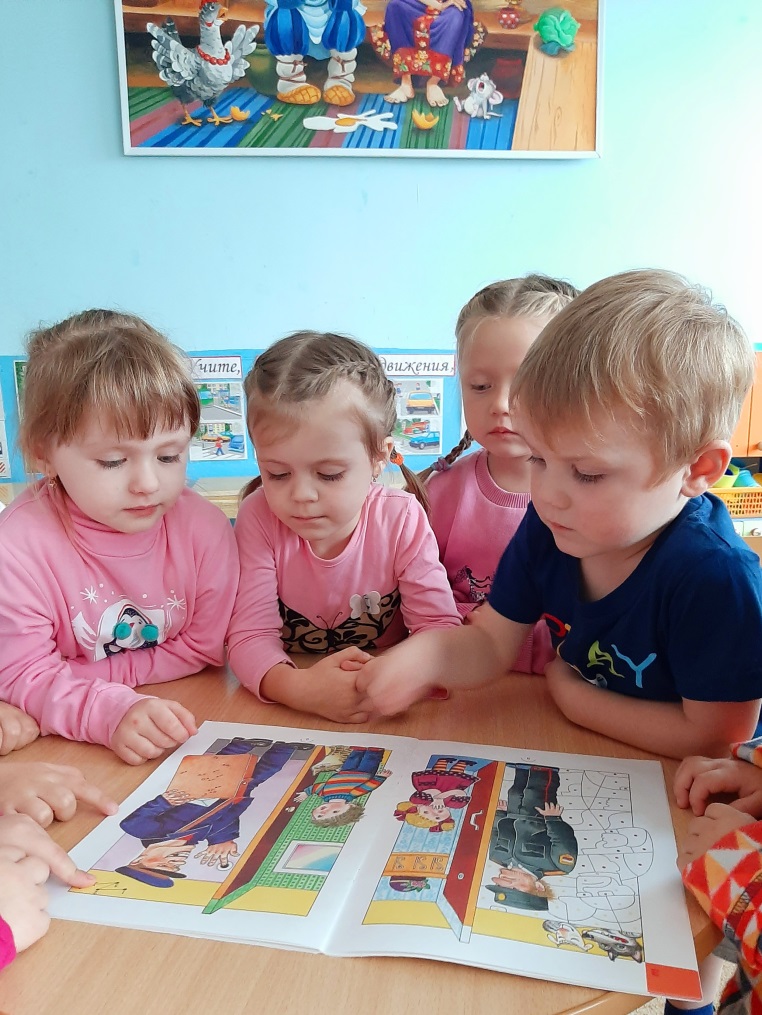 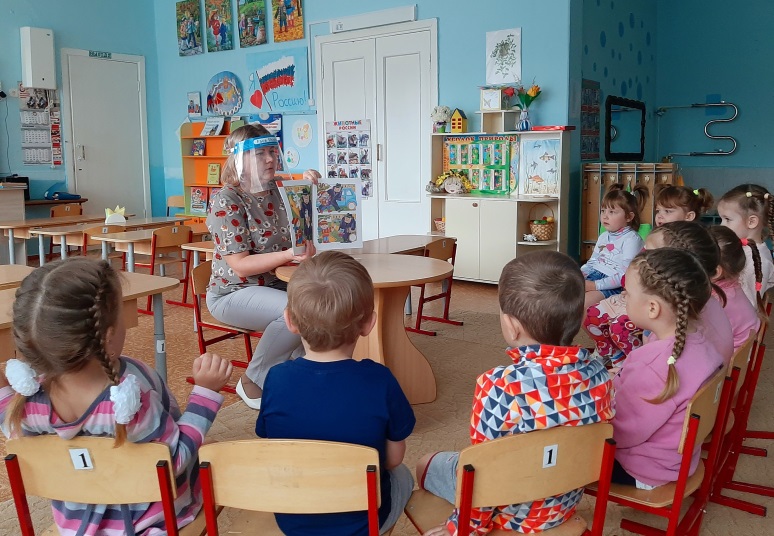 Папки-передвижки«Безопасность ребенка»
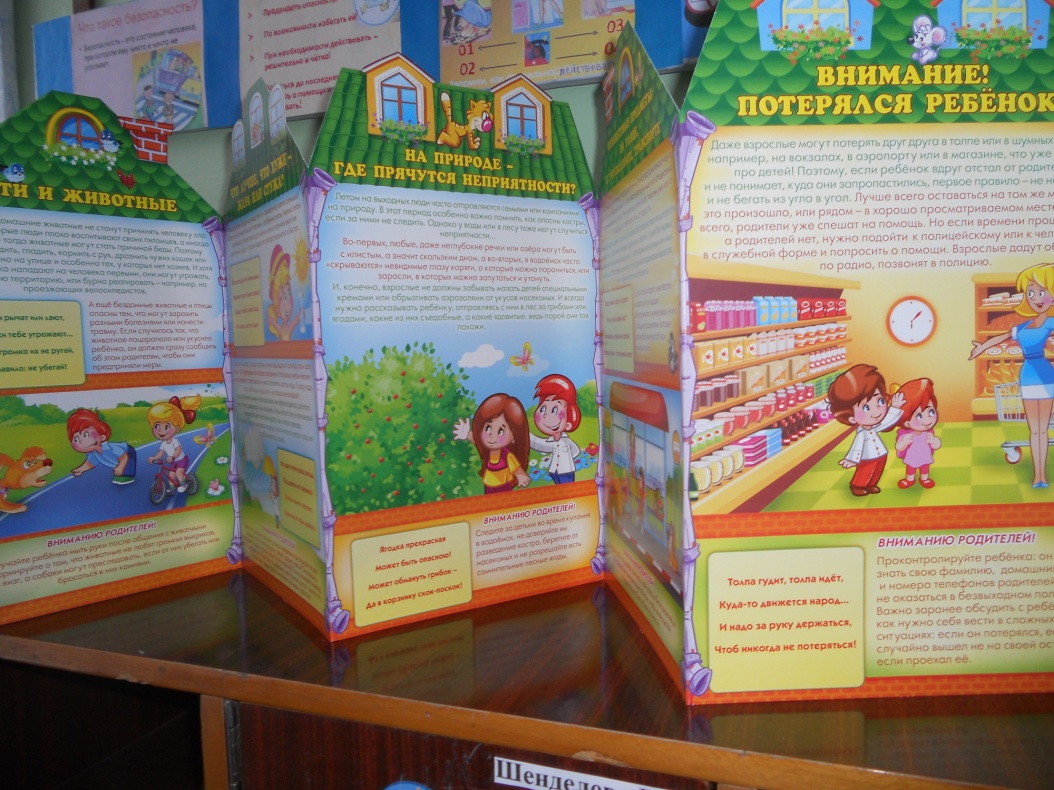 Использование методической литературы
1. Белая К.Ю. Формирование основ безопасности у дошкольников. Пособие для  
    Педагогов дошкольных учреждений и родителей. – М.: МОЗАИКА-СИНТЕЗ, 2014.

   2. «Беседы о правилах пожарной безопасности» Шорыгина Т.А. Издательство «ТЦ Сфера». Москва, 2005 г.

   3. «Основы безопасного поведения дошкольников: занятия, планирования, рекомендации / авт. – сост. О.В. Чермашенцева. – Волгоград: Учитель, 2010.